Il bosone di Higgs in 4 minuti
Ramona Gröber
Ricercatrice a tempo determinato di tipo B
09/06/2021
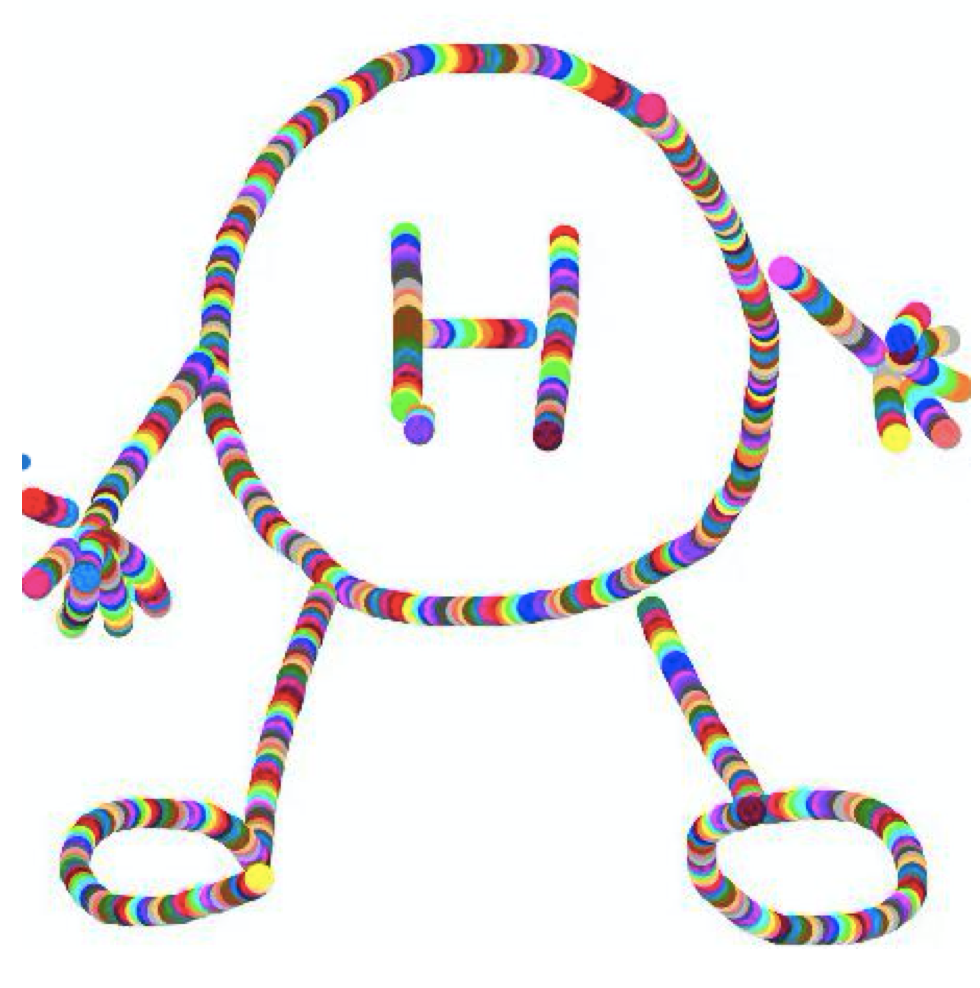 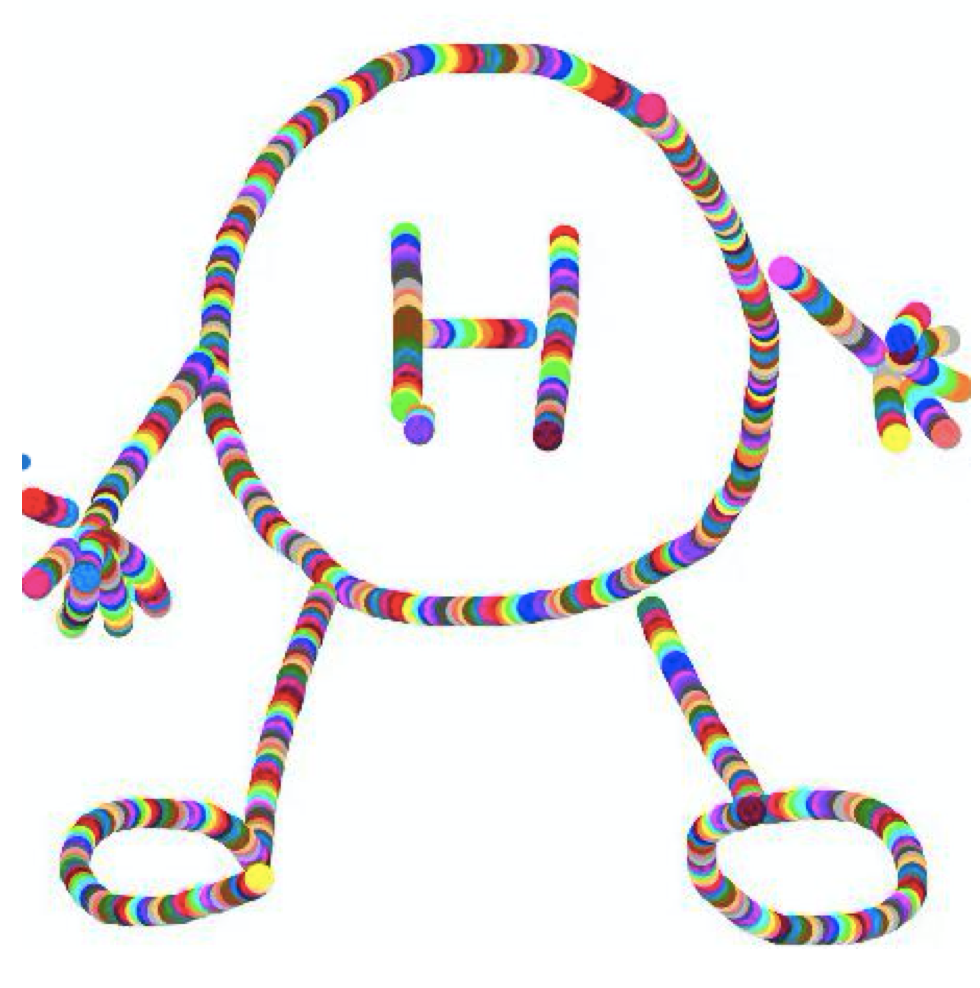 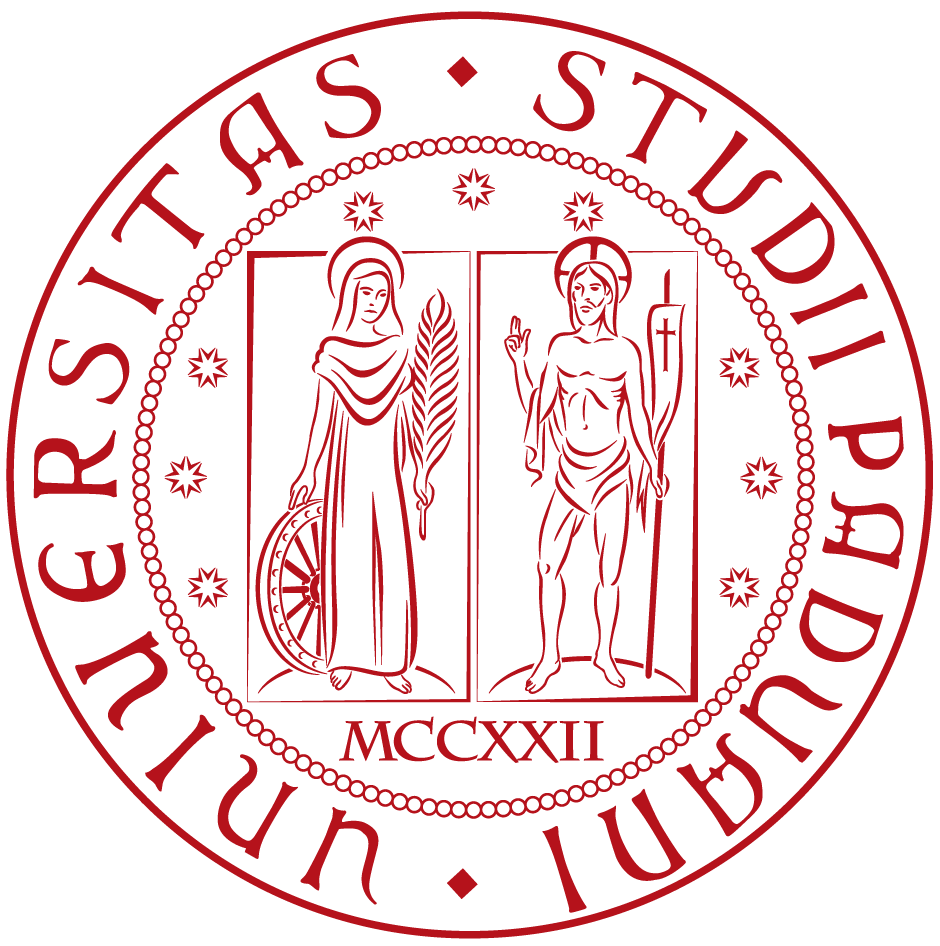 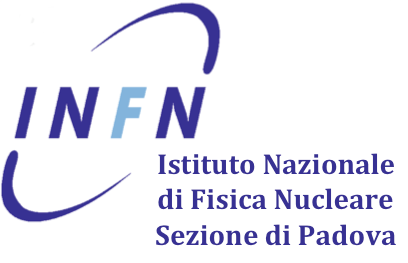 01
Fisica di alte energie
Ramona Gröber
Lavoro nell’ ambito della fisica teorica delle alte energie. La mia ricerca è sulla fisica dei collider.
Fisica di collider: Acceleratore LHC al CERN.
Si accelerano e si fanno collidere protoni.
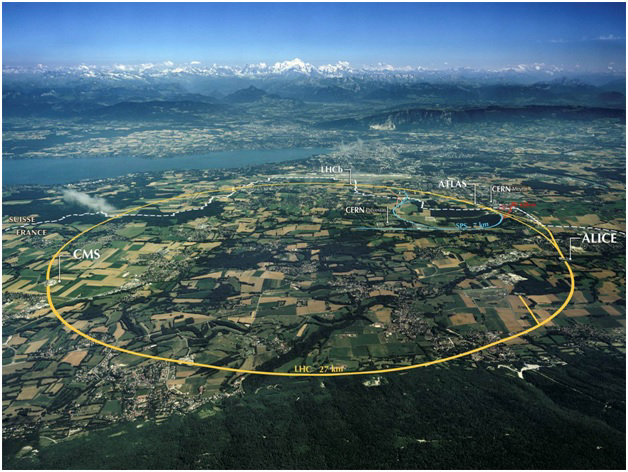 Fisica di alte energie
Ramona Gröber
Lavoro nell’ ambito della fisica teorica delle alte energie. La mia ricerca è sulla fisica dei collider.
Fisica di collider: Acceleratore LHC al CERN.
Si accelerano e si fanno collidere protoni.
L’obiettivo è di capire i costituenti fondamentali nel nostro universo.
Nella mia ricerca faccio predizioni per questi sperimenti.
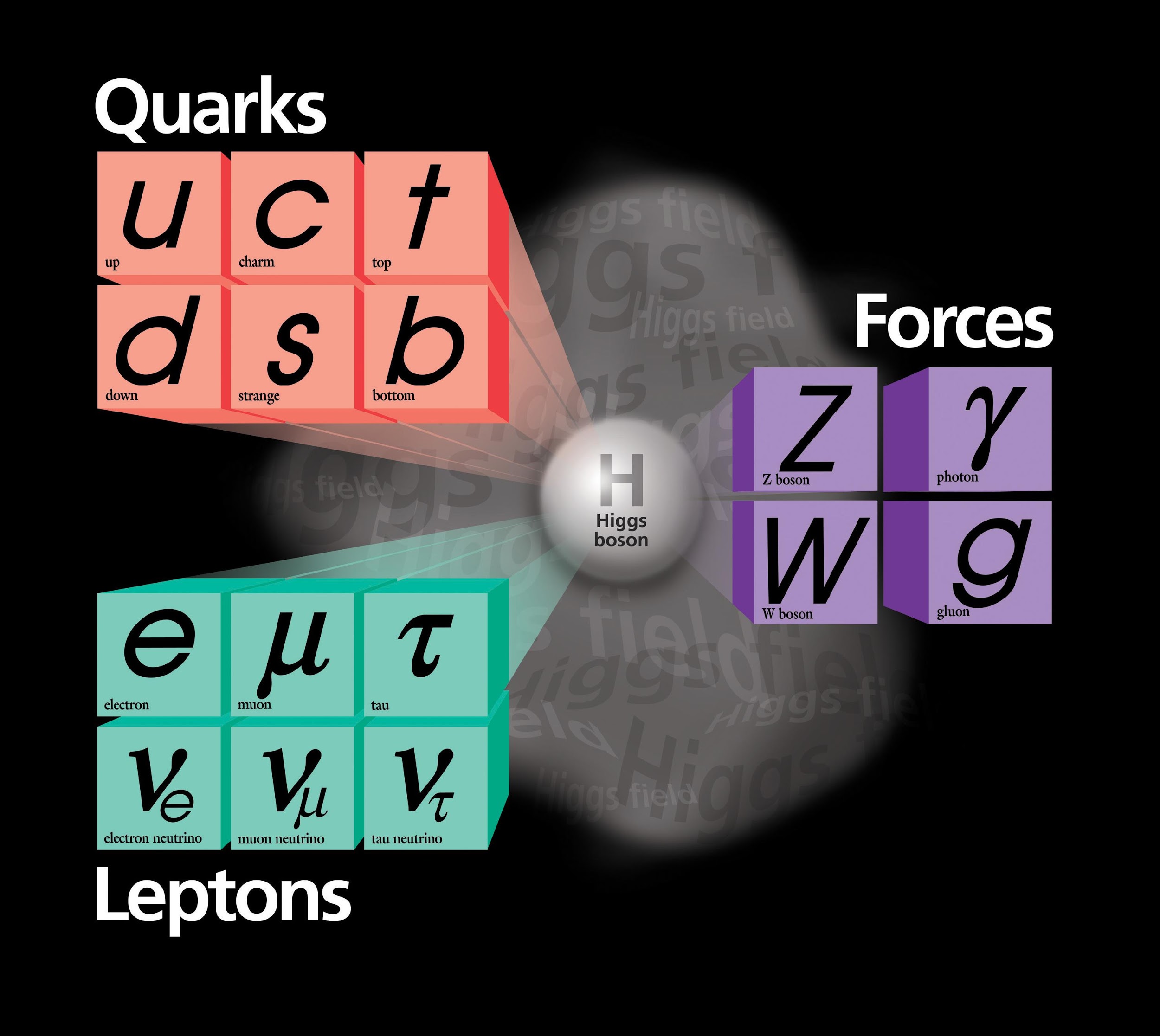 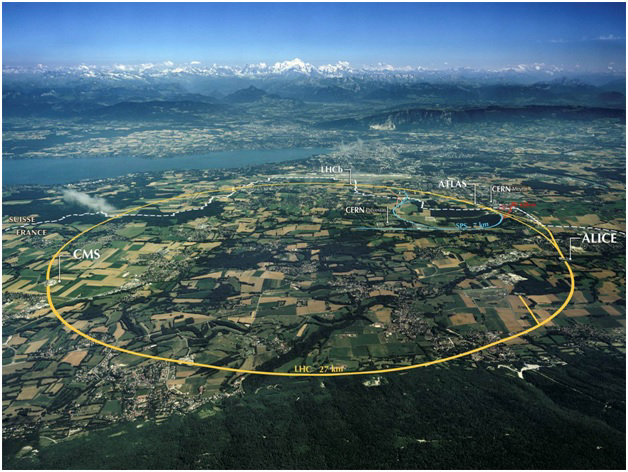 Domande aperte
Ramona Gröber
Pure se abbiamo un modello che spiega tutto, ci sono delle domande aperte.
Perché c’è più materia che anti-materia nel nostro universo?
Perché le masse delle particelle sono così diverse?
L’universo è pieno di materia sconosciuta. Candidati per la materia oscura?
…
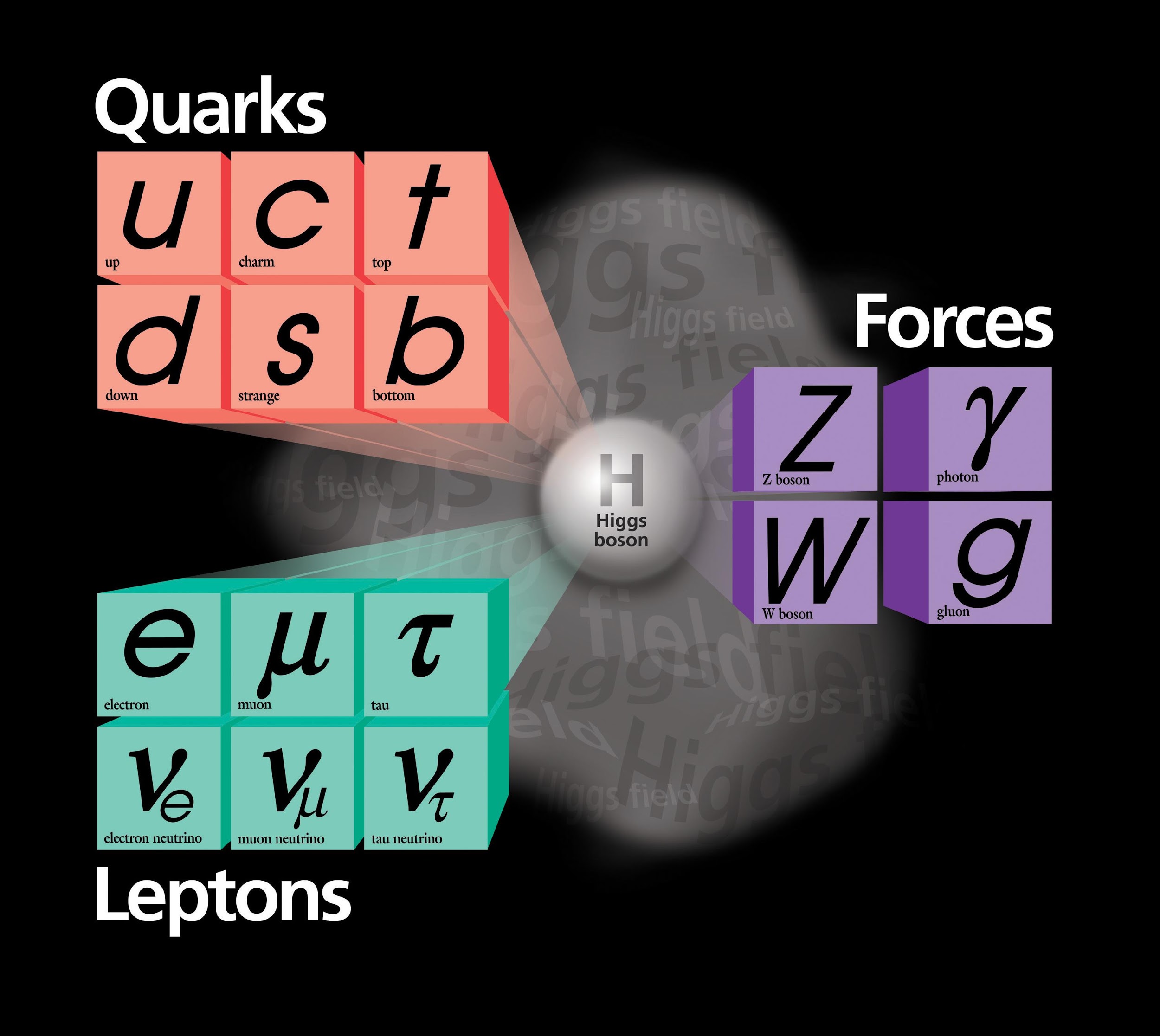 Domande aperte
Ramona Gröber
Pure se abbiamo un modello che spiega tutto, ci sono delle domande aperte.
Perché c’è più materia che anti-materia nel nostro universo?
Perché le masse delle particelle sono così diverse?
L’universo è pieno di materia sconosciuta. Candidati per la materia oscura?
…
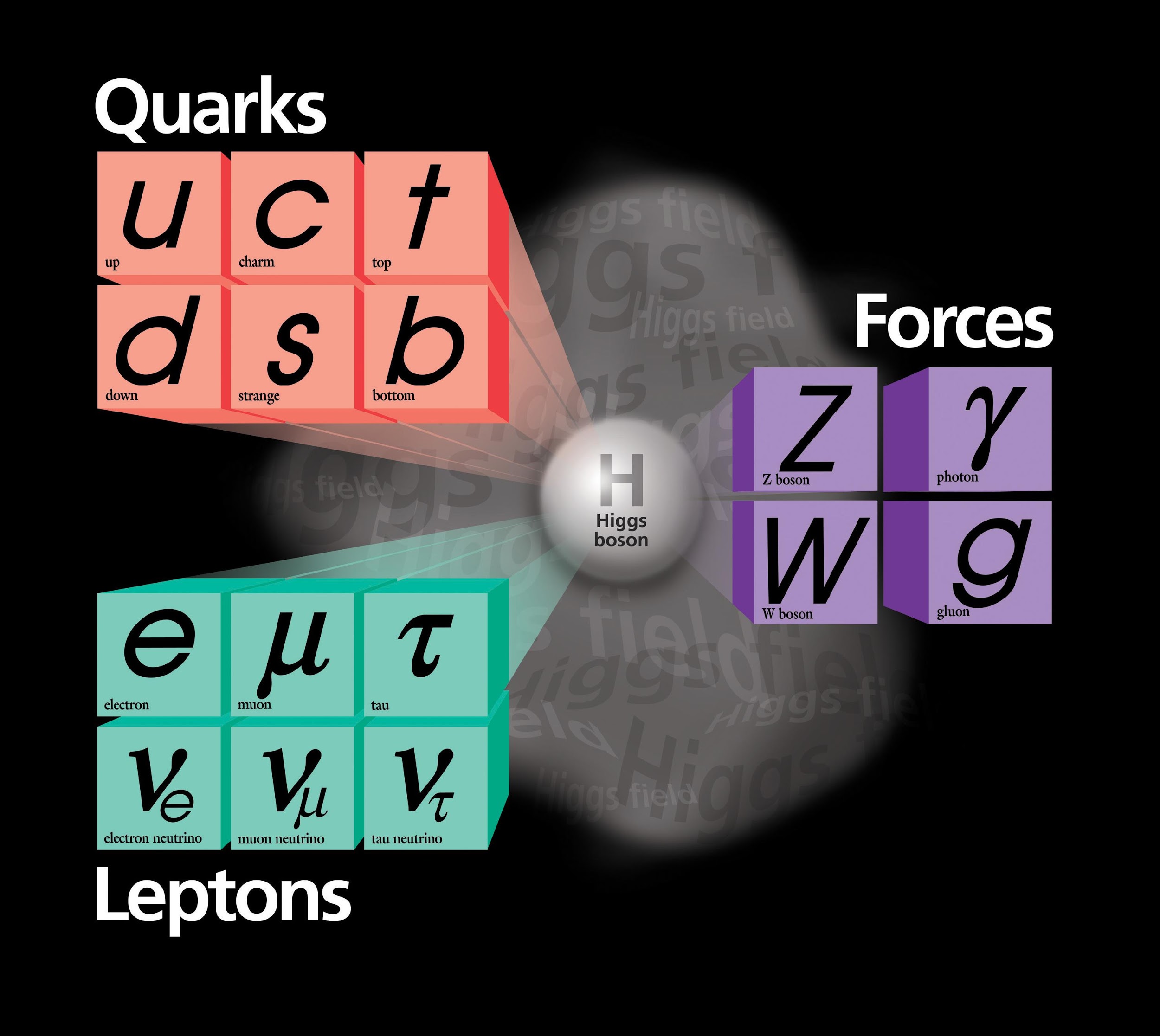 Come è connesso il bosone di Higgs con queste domande?
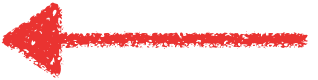 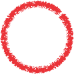 Per rispondere a queste domande dobbiamo studiare il bosone di Higgs con precisione
La mia ricerca
Ramona Gröber
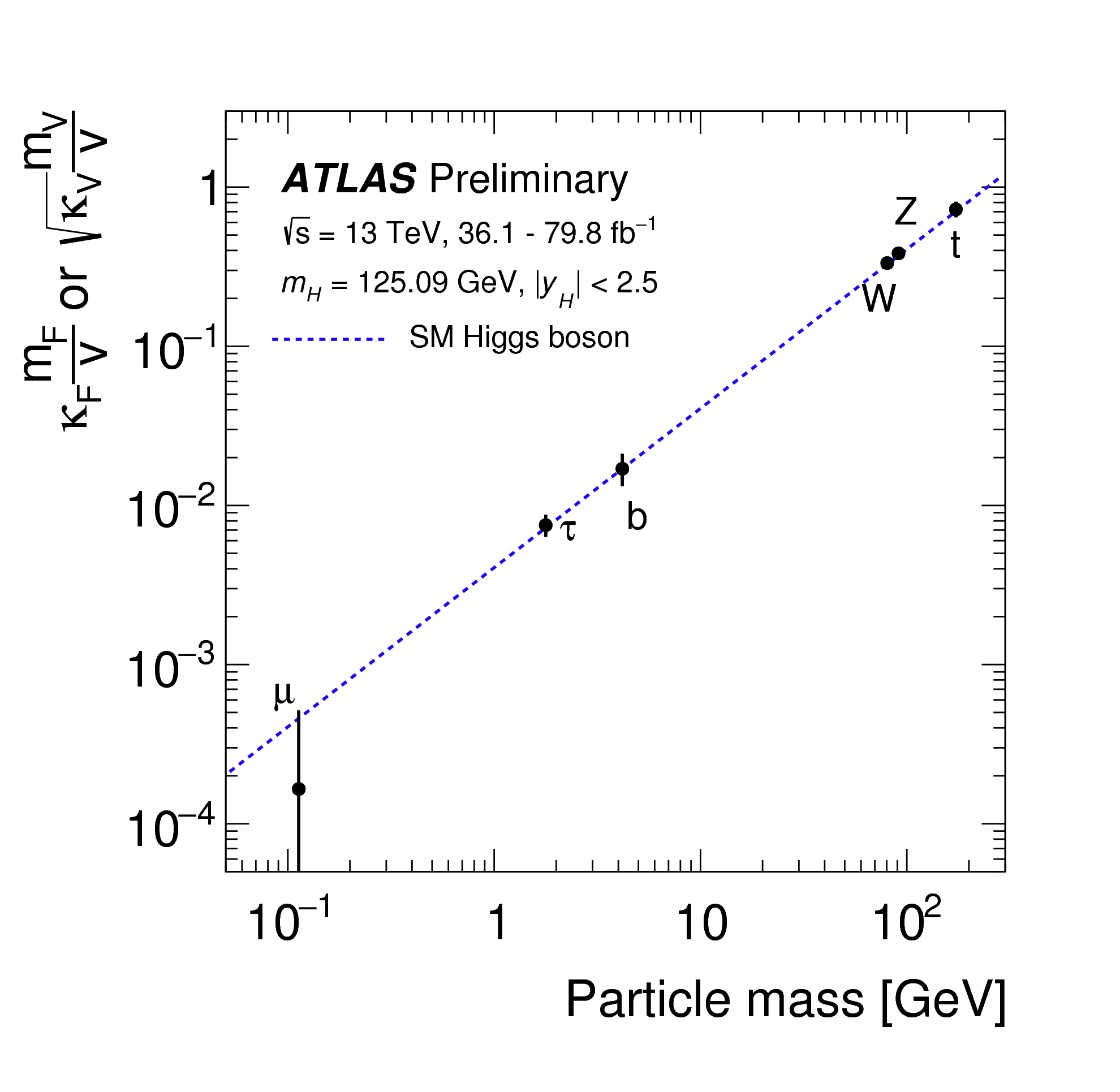 Conosciamo gli accoppiamenti del bosone di Higgs a particelle pesanti.
Ma mancano: accoppiamenti a quark e leptoni leggeri; 
auto-interazione del Higgs
La mia ricerca
Ramona Gröber
Conosciamo gli accoppiamenti del bosone di Higgs a particelle pesanti.
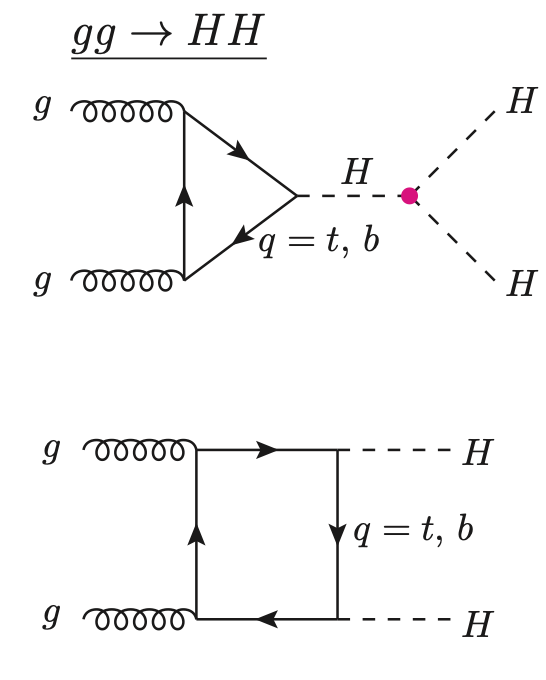 Ma mancano: accoppiamenti a quark e leptoni leggeri; 
auto-interazione dell’ Higgs
L’ auto-interazione dell’ Higgs può essere studiata nel processo di produzione di due bosoni di Higgs